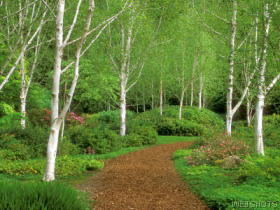 GOOD MORNING
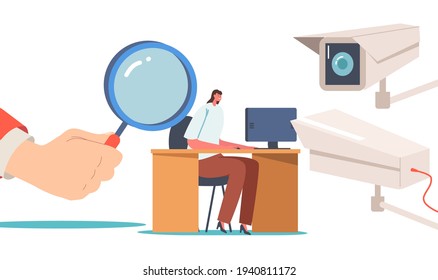 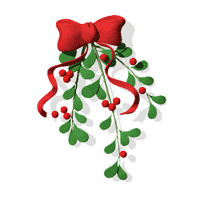 SUPERVISION
By
VINITHA DAVID V
INTRODUCTION
The word supervision is derived from  2 words: super meaning ‘above’ and video meaning ‘ I see’. Thus it means ‘superior powers of perceiving’ or ‘overseeing’
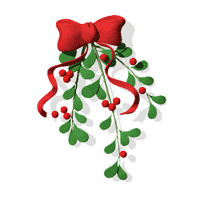 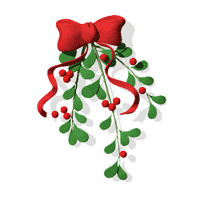 DEFINITION
ACCORDING TO TERRY AND FRANKLIN:
Supervision means guiding and directing efforts of employees and other resources to accomplish stated work aspects. 
 Supervision is defined as ―An art or a    process by which designated individual or group of individuals oversee the work of others and establish controls to improve the work as well as the worker.
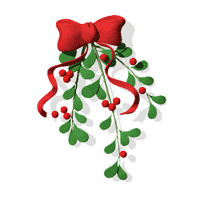 PRINCIPLES
Supervision should aim at growth in knowledge and improvement of skill of the person. 
 Supervision should improve the ability in thinking and adjusting to the new situation. 
 It should help to formulate objects. 
 Good supervision stimulates their interest and effectors. 
No undue pressure for achievement 
 Autonomy to subordinate preferred 
 Supervision should have competence 
 Supervision should have receive training
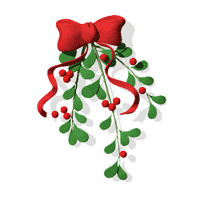 CONTD…
Decision making is encouraged 
 Free communication to required 
 No over burdening to staff 
 Good leadership by supervisor 
 Suitable climate for work 
 Give guidance 
Supervision should encourage innovation allowing free flow of ideas and share positive experiences of personnel.
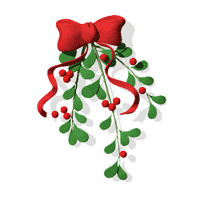 GOALS/OBJECTIVES
To help subordinate to do their job skillfully and efficiently. 
 To develop subordinates capacity to the fullest extent. 
 To promote team work 
 To promote moral and motivation among workers. 
To bridge the gap between personal goal and organizational goal.
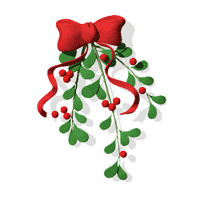 PURPOSE
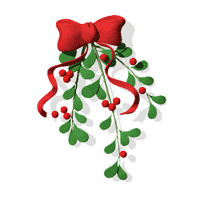 TYPES
METHODS
Technical vs. creative supervision 
Co-operative vs. authoritarian 
 Scientific vs. institutive 
 Task oriented vs. employee oriented
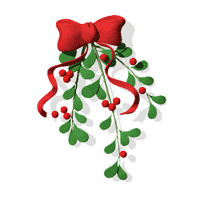 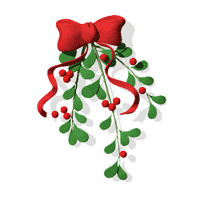 Technical – These are basic supervisory skills and which need to be trained – group discussion and conference .For example: techniques of service study, record construction, time study etc .
Creative-provides maximum adaptation to the situ Ex. Instead of orientation period of two week for each new staff member, a variable plan in both contents and time according to the needs of each individual should formulated.
Cooperative – full participation of each member of the group in planning, action and decision. 
Authorization: supervision responsibility centers entirely on the supervisor, with the staff following his / her orders. 
• Both are needed all to situation.
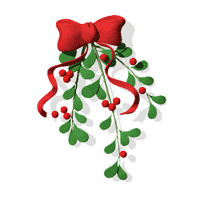 Scientific supervision – Relies on objective study and measurement than personal judgment / opinion. Institutive supervision: It needs to maintain IPR 
Task oriented supervision emphasize the task more than performer. Employee oriented: Supervisors are more concerned about worker staff their needs and welfare than assigned tasks
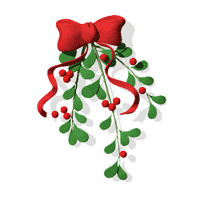 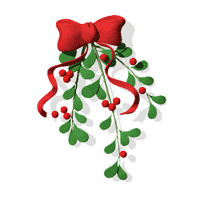 OTHER METHODS
QUALITIES OF A GOOD SUPERVISOR
Trained person 
• Understand the training background and ability of the supervised. 
• Good knowledge, the local practice 
• Good in health, skills in T.G & PR/t have pleasing manner. 
• Good listener. 
• Supervisor should have leads exemplary life 
• Creative enthusiasm 
• Just impartial human, tolerant and tactful 
• Helpful 
• Good power of judgment.
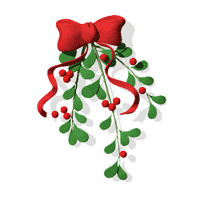 RESPONSIBILITIES
In community health field , supervision of the nursing personnel is an important function of the community health nurse. 
The community health has changed from only preventive to preventive and curative medicine. Thus, its administration demands additional services for which the staff needs constant simulative guidance.
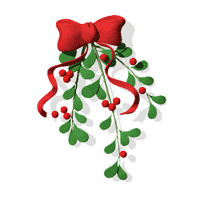 Supervisory responsibilities- administration, planning, and development
Development of policies, standing instruction, manual of procedures in consultation with senior field staff  and medical officer. 
Periodic appraisal or nursing and midwifery procedures and techniques to determine scientific soundness and practicability. 
Periodic appraisal and revision of policies, and regulations of the agency
Study of office routines, record system and registers with view to establishing simple and effective method of operation.
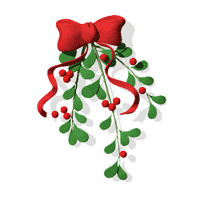 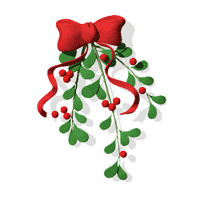 Contd…
Assistant with the recruitment and selection of staff if it is not done at the state level. 
Liaison between the nursing staff and administration. 
Assistant in development of new programmes and budget based on need. 
 Assistant in overall planning of health planning of health programme, particularly to nursing service
Assistant in providing adequate supplies and equipment for safe and economic nursing procedures.
Contd..
Assistance in providing safe and secure accommodation for nursing staff
Assistance in the planning and arranging for staff health programme
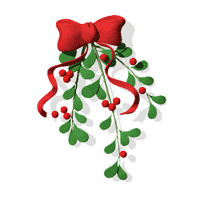 Planning the supervisory programme:
Steps: -
Definition of the job to be done 
Selection and organization of supervisory activities 
Anticipation of difficulties 
Establishment of criteria for evaluation
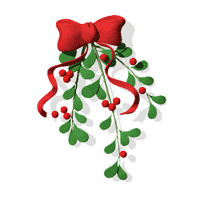 SUPERVISION PROBLEMS IN  COMMUNITY NURSING SERVICE
Shortage of nursing personnel. 
Individual differences among personnel 
Lack of information, insight and understanding of changes and developments 
Lack of clearly defined assignments, multiple responsibility and lack of planning
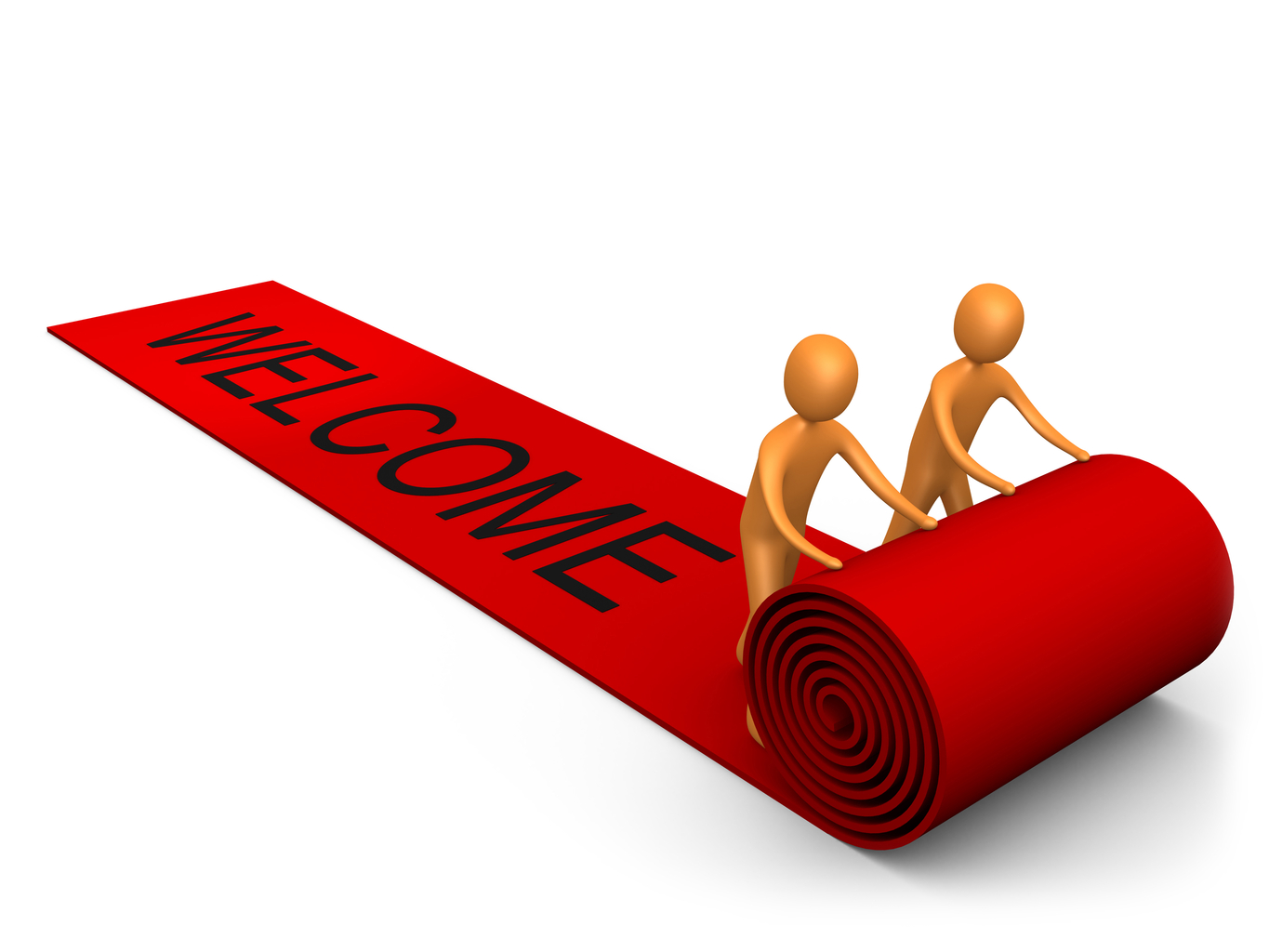 SUPERVISORY RESPONSIBILITIES OF CHN IN: - Improving staff morale  - Evaluation off staff  - record supervision
Methods to improve Staff Morale
Consultation
To be most useful in the community nursing agency, the clinical specialist must be well grounded in concepts of consultation. 
Consultation methods are helpful in supervisory practice. Consultation like supervision provides for the job to get done through others, but the consultant doesn't have the authority to follow up that accompanies the supervisory or administrative role. 
The consultant can only advice and suggest method for intervention with in the agency system.
Consultation is a co-operative problem solving method. 
The consultant serve as several function including analyzing the issues, facilitating change, serving as an outside resource, and providing education. 
In  community health agencies, consultation frequently focuses on management rather than clinical issues, although that is changing 
Consultation is essential for nurse, because of the complexity of care to day and the great need for data gathering and decision making.
The use of consulting for therapeutic assistance but not for direct intervention will accelerate in community nursing service because of change in delivery of health care. 
The wise choice and efficient use of a consultation will provide greater depth of care for the patient by helping the staff member to be off greater help.
Individual conference and counseling
Individual conference provides plenty of chances for staff guidance and teaching. They may help the staff to clarify some of the points observed or action taken during home visit. They also establish good supervisor –nurse relationship and provide the supervisor an opportunity to present new ideas and advice.
They may be conducted:
Before home visit 
Following field visit 
Before and after a problem located 
Following record scrutiny 
Following evaluation of staff work 
When staff ask for help 
When the supervisor wants to guide the staff
Organization of staff education programme
staff education is a continuous educational process starting from the very first day of the worker resumes her or his job with the participatory organization and it is the main means by which the supervisor accomplishes her major responsibility to nursing personnel.
Staff education includes: 
1 orientation of new staff 
2. In-service education
Orientation of new staff
It includes
Organization and administration of health centre, policies, and personnel regulation
Health problems in the area
An introduction to all the members of the health team 
An introduction to the area
 observation and demonstration of nursing procedures
arrangement for supervised experience 
Introduction of new staff 
Discussion on type of record, report, and registers, filing system.
In-service education
Find out the back ground and experience of the staff 
Determine the learning needs of the staff 
Enlist their participation in planning 
Draw up clear and definite objective 
Prepare a programme 
Plan and carry out a system of evaluation 
Plan for an adequate follow up of staff
Supervision of nursing personnel at work
Purpose: 
To safe guard the quality of service rendered by inspection of nursing activity 
To provide the basis for diagnosis of the professional problems of the nurse 
To stimulate self evaluation 
To utilize the supervisor knowledge of field problems
To provide the supervisor with information about nurse and community which is necessary for planning the staff educational programme
To contribute to the evaluation of results of staff education 
To develop co-operative relationships between supervisor and staff through the sharing of problems.
Frequency with which supervisory visit are made depend on : 
The policy of organization 
The need of individual staff 
The wishes of individual nurse 
The amount of supervisory time available 
The degree to which other supervisory procedure are functioning
METHODS FOR STAFF EVALUATION
INDIVIDUAL EVALUATION METHODS
Confidential reports
Essay appraisal
Critical incidences
Checklists
Graphic rating scales
Behaviorally  anchored  rating scale
MBO
MULTIPLE PERSON EVALUATION METHODS
OTHER METHODS
Assessment centre
Group appraisal
 Field review
360 degree appraisal
360 degree appraisal
RECORD SUPERVISION
Securing accurate recording 
Building staff interest in record
Teaching techniques of recording 
Encouraging intelligent use of records 
Contributing to record policies and construction
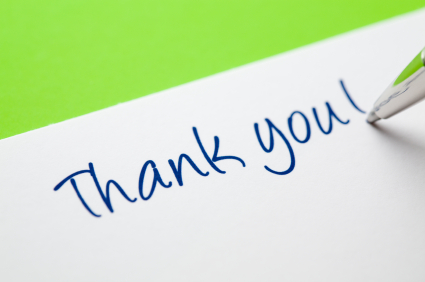